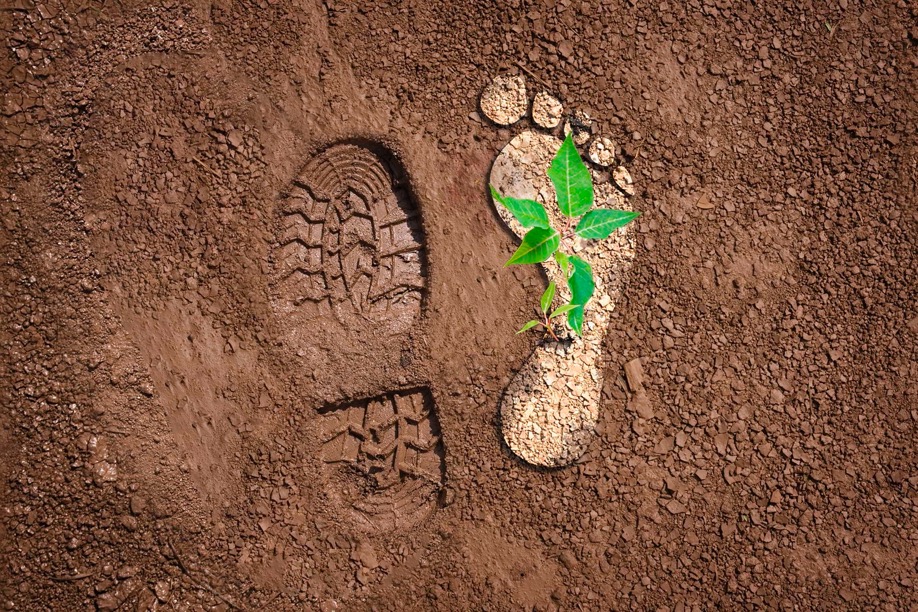 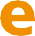 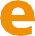 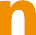 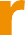 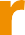 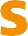 REDUZIERTERÖKOLOGISCHERFUSSABDRUCK
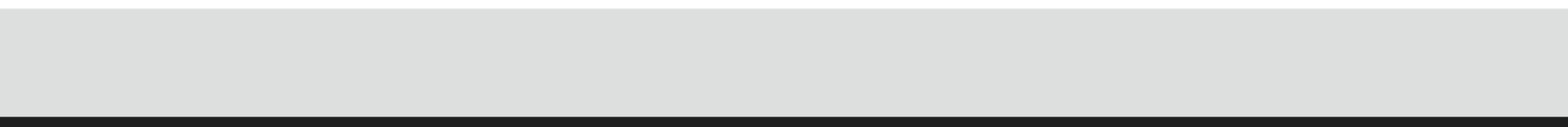 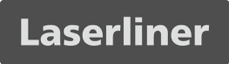 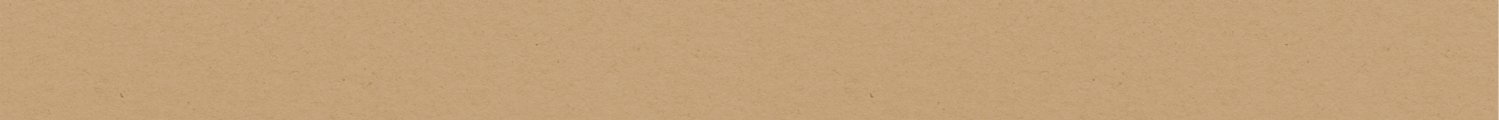 REDUZIERTER ÖKOLOGISCHER FUSSABDRUCK
2
UNSER KONZEPT
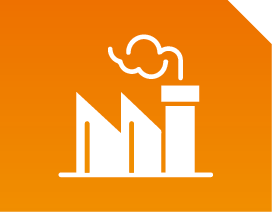 PRODUKTION
Um es Dir einfacher zu machen, deine Arbeit nachhaltig zu gestalten, setzen wir auf ein ressourcenschonendes Produktions- und Verpackungskonzept.

Wir entwickeln Produkte, die Dir nicht nur dabei helfen präziser und effizienter 
zu arbeiten, sondern auch verantwortungs- und umweltbewusster.
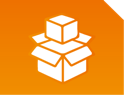 VERPACKUNG
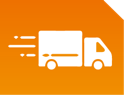 LOGISTIK
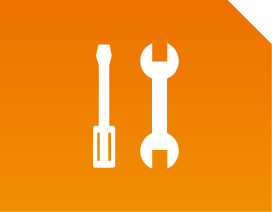 SERVICE
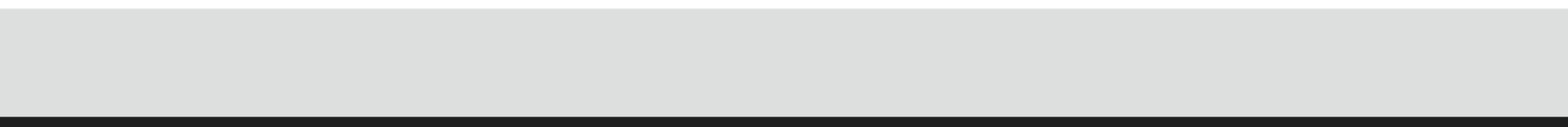 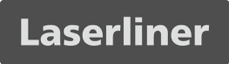 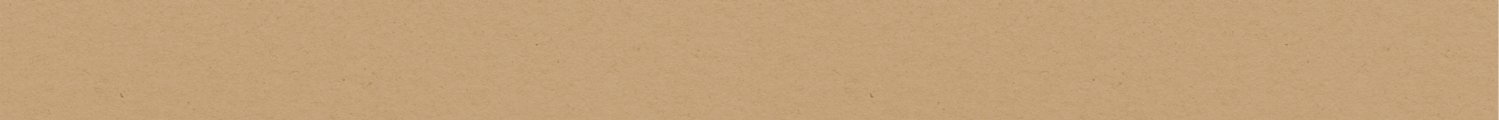 REDUZIERTER ÖKOLOGISCHER FUSSABDRUCK
3
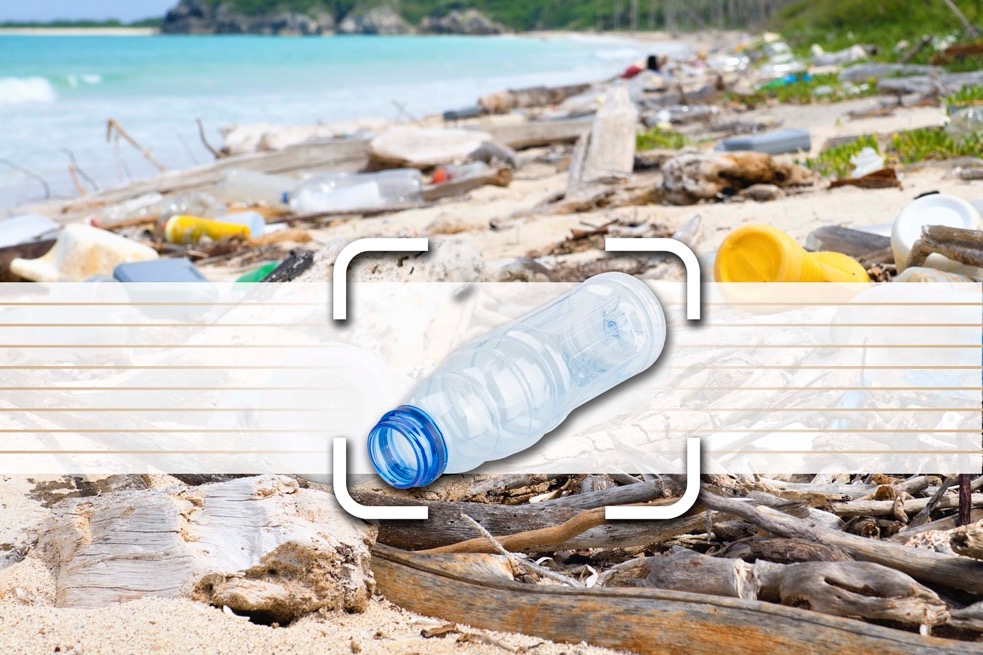 PRODUKTION
85 – 95% RECYCELTES PLASTIK
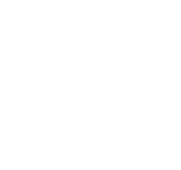 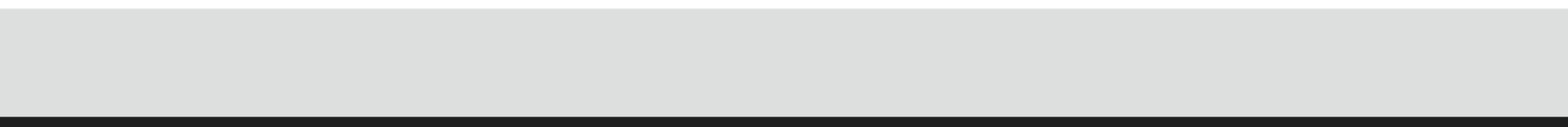 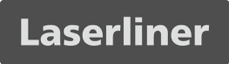 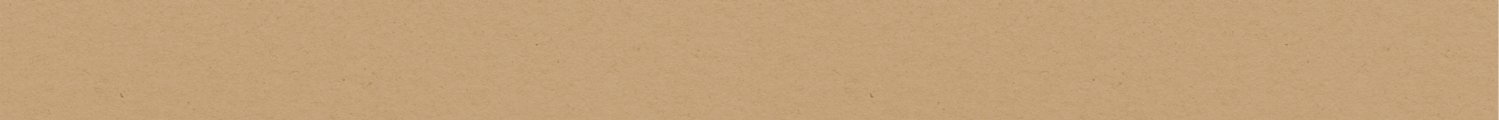 REDUZIERTER ÖKOLOGISCHER FUSSABDRUCK
4
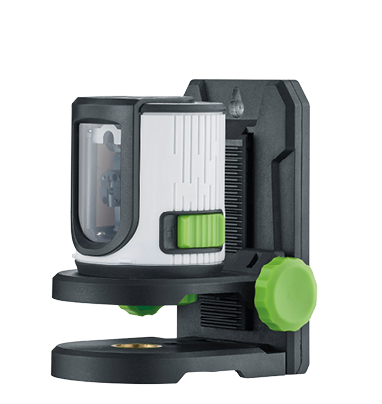 PRODUKTION
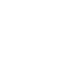 Wir stehen zur Nachhaltigkeit in „Wort und Tat“.
Uns ist es gelungen, recycelte Materialien einzusetzen und zu verarbeiten. Der Qualitätsstandard bleibt dabei hoch.
PRODUKTGEHÄUSE

Das Produktgehäuse sowie einzelne Plastikkomponenten bestehen aus bis zu 95 Prozent recycelten Plastik. 

Durch die Verwendung von recycelten Kunststoffen wird weniger Energie bei der Herstellung des Materials aufgewendet und die Resscource Erdöl geschont.
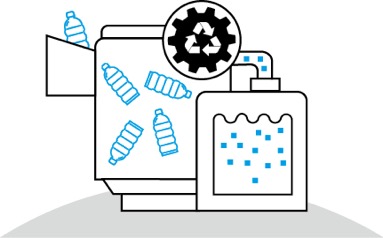 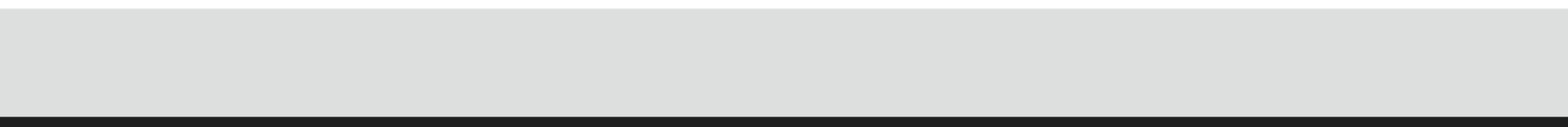 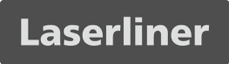 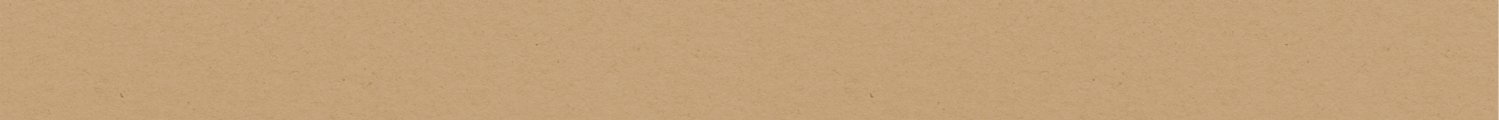 5
REDUZIERTER ÖKOLOGISCHER FUSSABDRUCK
PRODUKTE
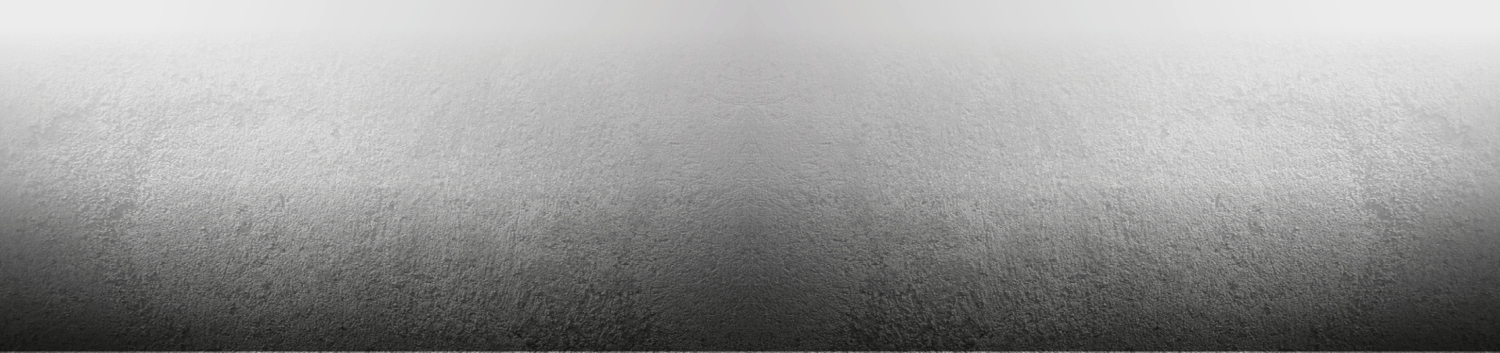 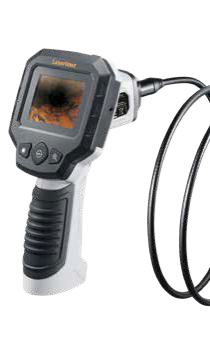 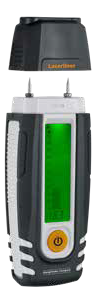 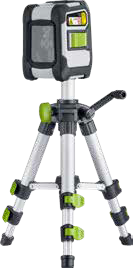 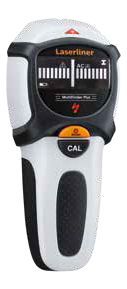 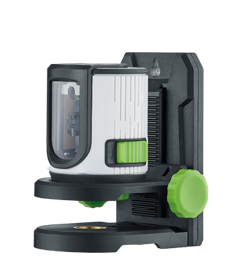 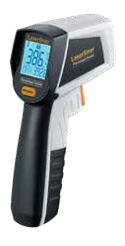 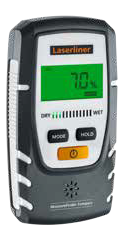 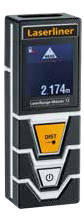 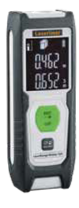 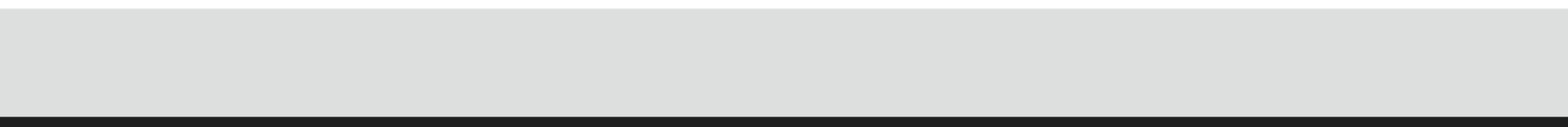 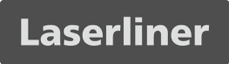 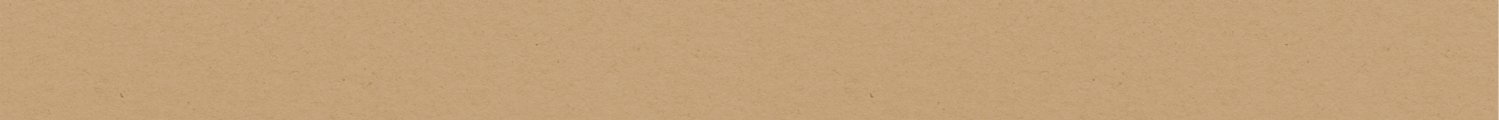 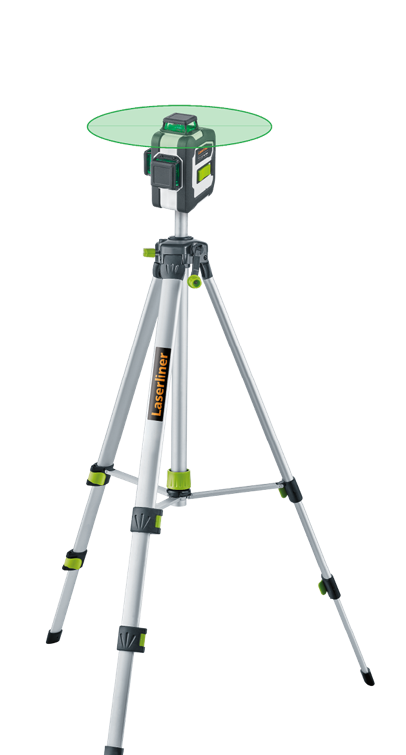 6
REDUZIERTER ÖKOLOGISCHER FUSSABDRUCK
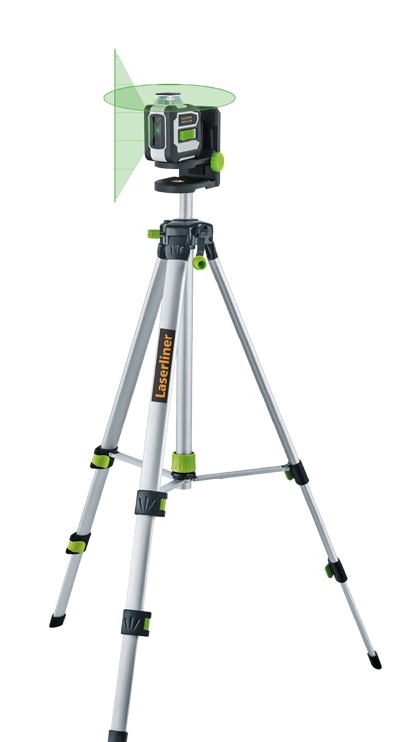 PRODUKTE
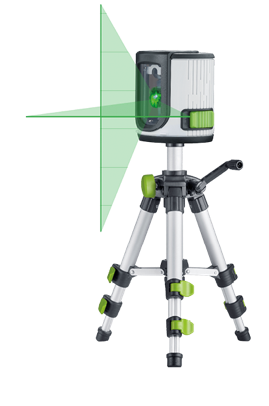 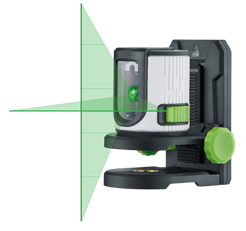 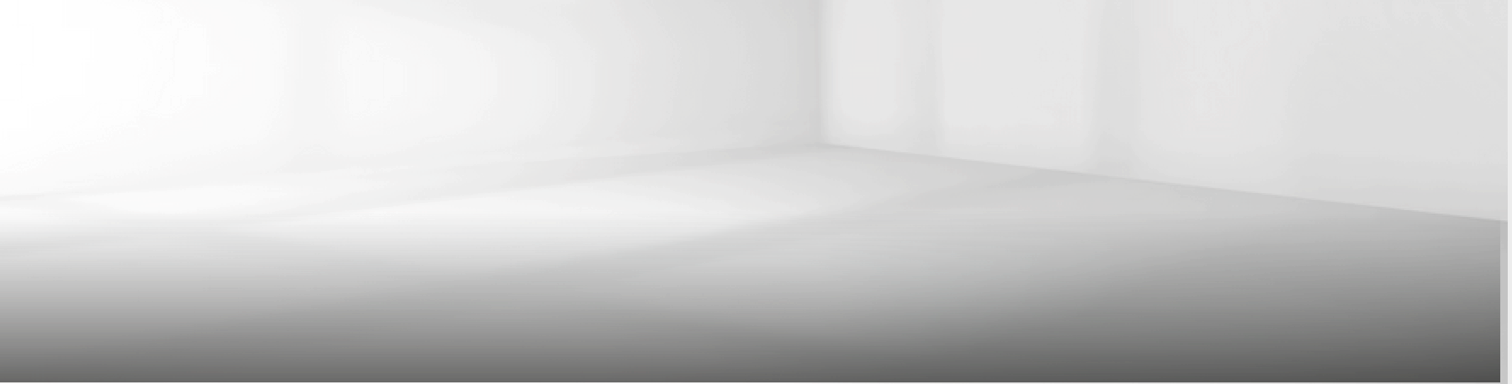 EasyCross-Laser Green Set
EasyCross-Laser Work Set
CompactLine-Laser G360 Set
CompactPlane-Laser 3G Set 150
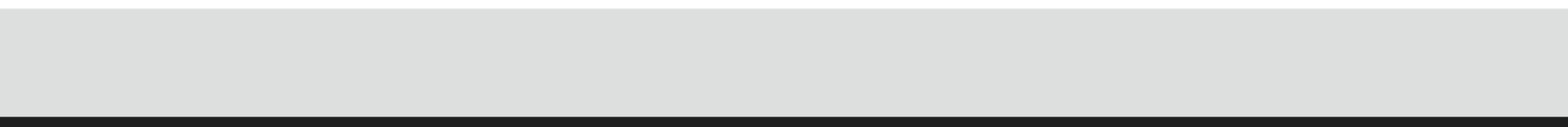 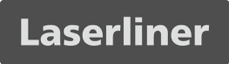 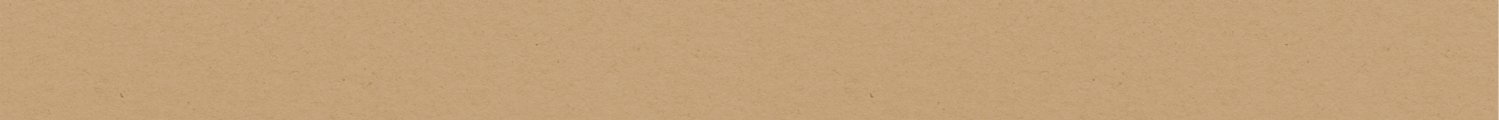 7
REDUZIERTER ÖKOLOGISCHER FUSSABDRUCK
PRODUKTE
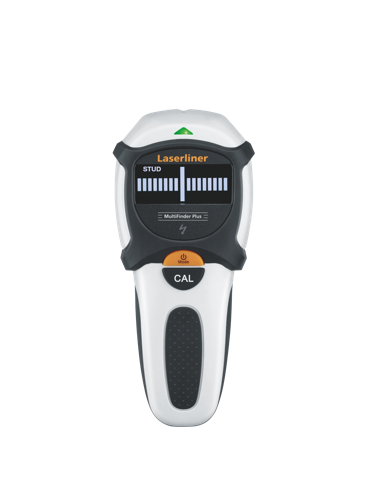 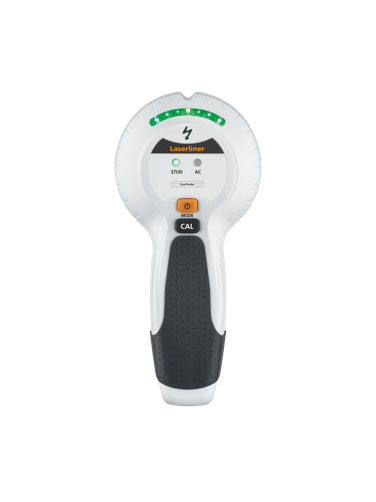 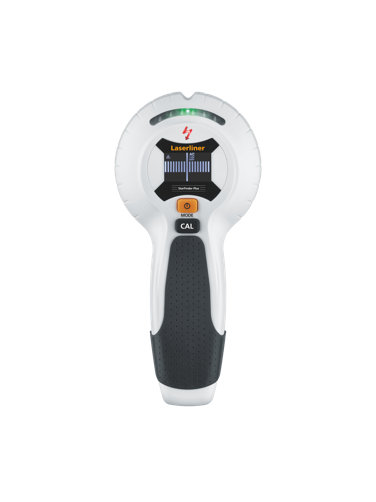 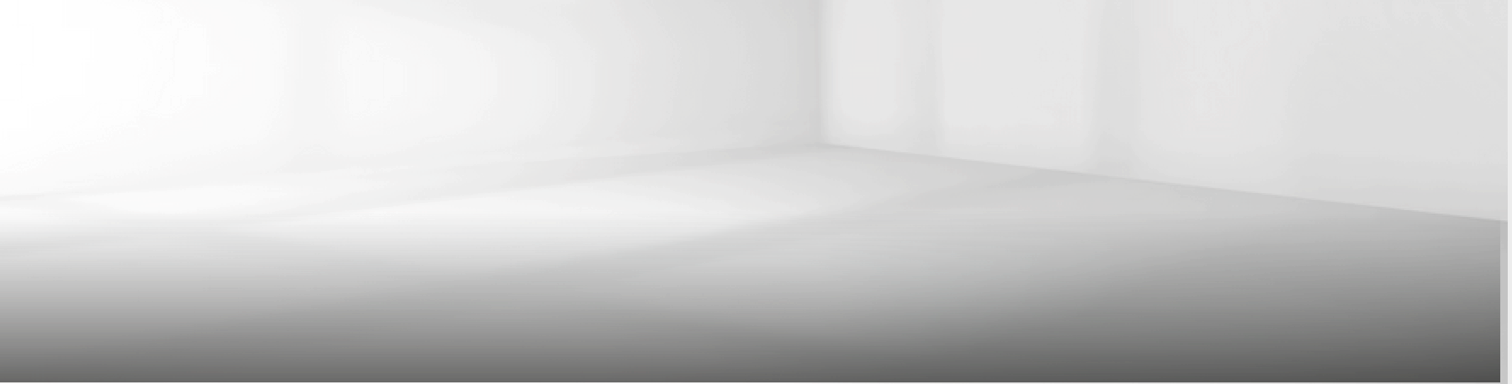 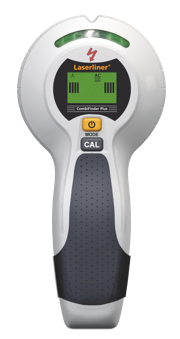 StarFinder
StarFinder Plus
MultiFinder Plus
CombiFinder Plus
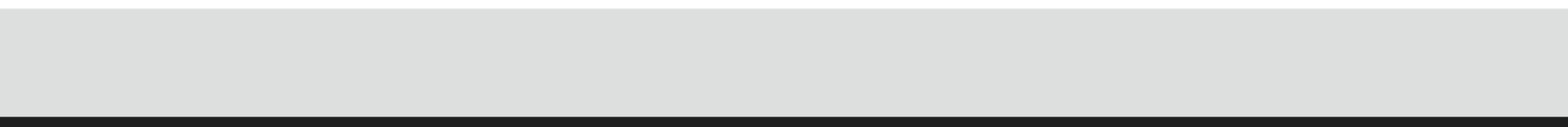 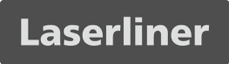 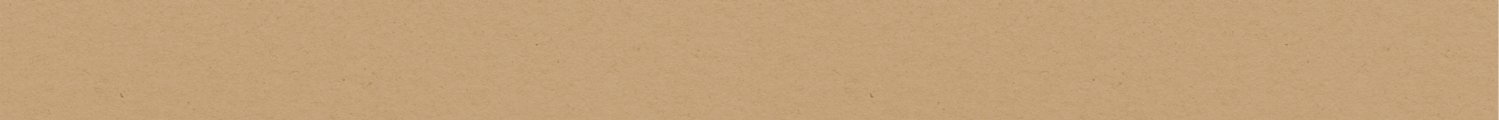 REDUZIERTER ÖKOLOGISCHER FUSSABDRUCK
8
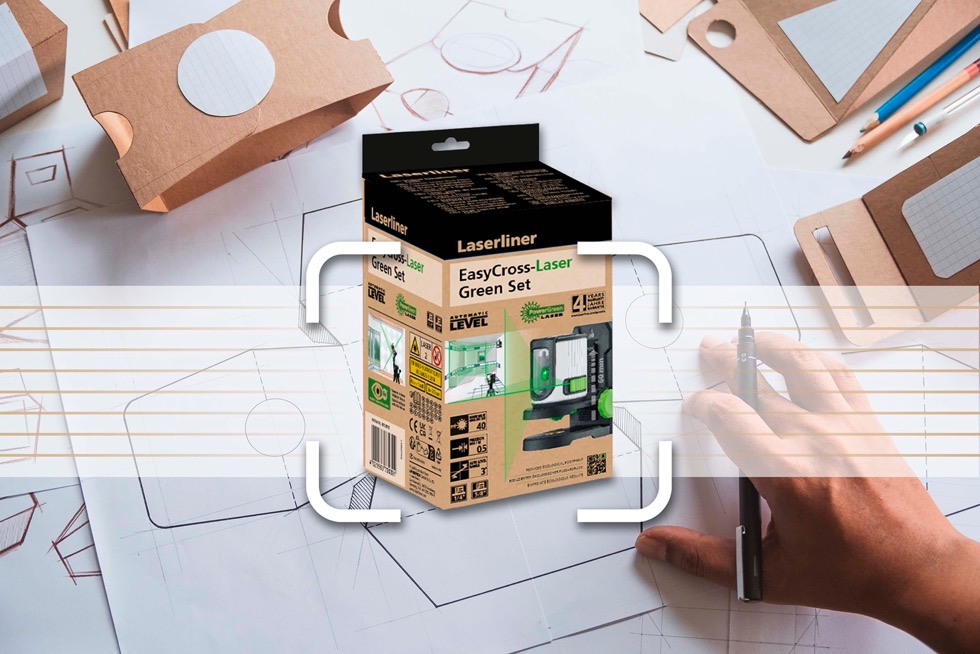 VERPACKUNG
100% PLASTIKFREI
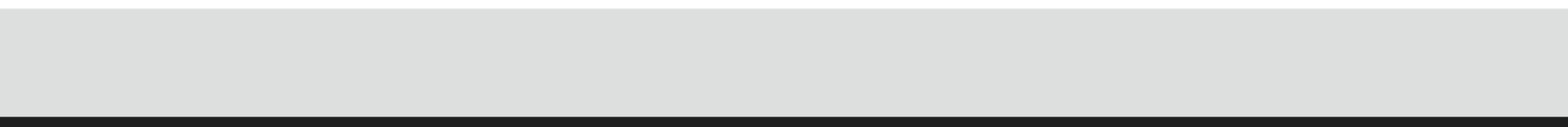 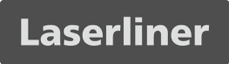 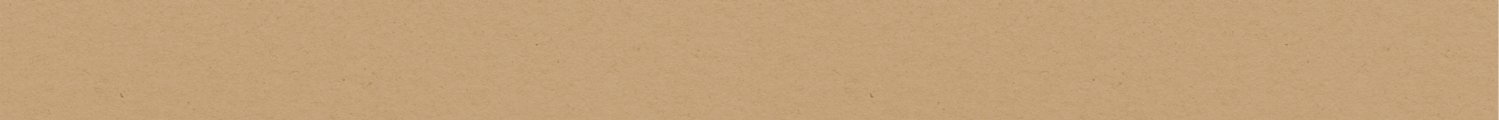 REDUZIERTER ÖKOLOGISCHER FUSSABDRUCK
9
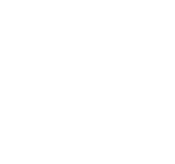 VERPACKUNG
2-welliger bedruckter Faltkarton
Die vollständige Recyclingfähigkeit des Materials gehört zu den Eigenschaften, die unsere umweltfreundliche Verpackung auszeichnet.
75% Anteil von Altpapiere
CO2-neutral
100% recyclebar
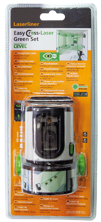 Kein innenliegendes Füllmaterial aus Plastik, Styropor oder Schaumstoff
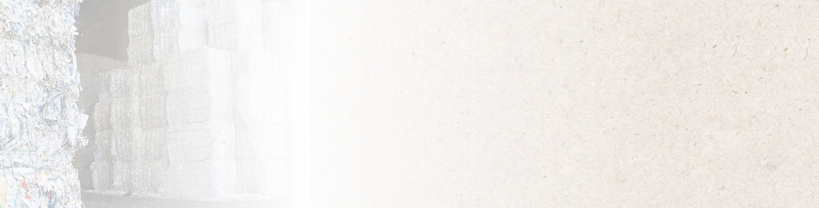 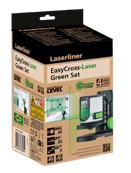 ALT
NEU
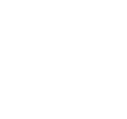 Plastik-Blister
Recycelter Karton
Verzicht auf mineralölhaltige Druckfarben
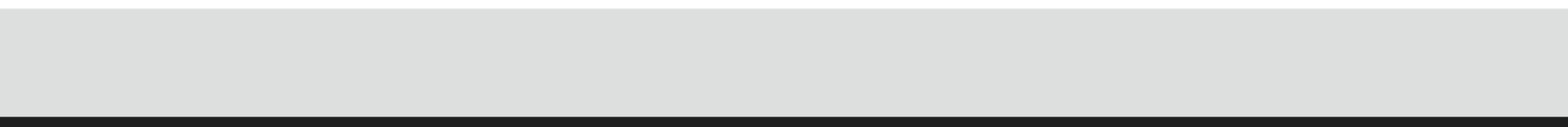 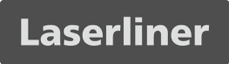 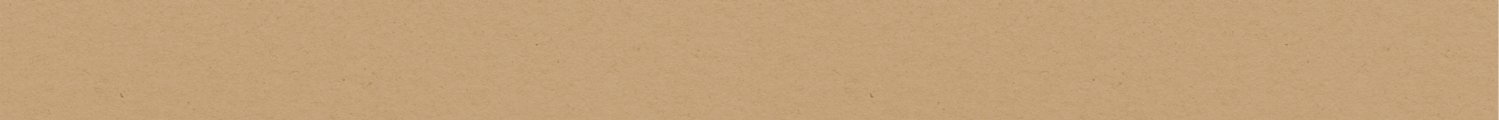 REDUZIERTER ÖKOLOGISCHER FUSSABDRUCK
10
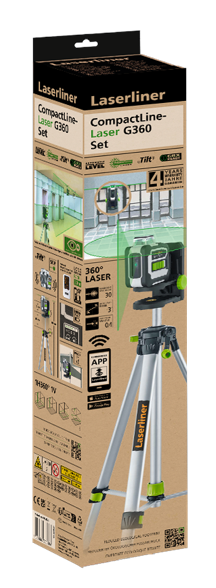 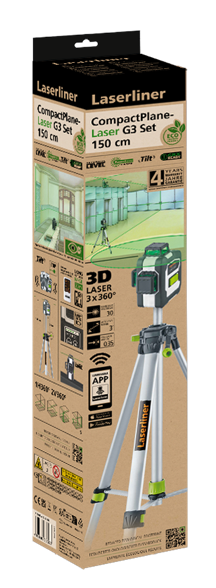 VERPACKUNG
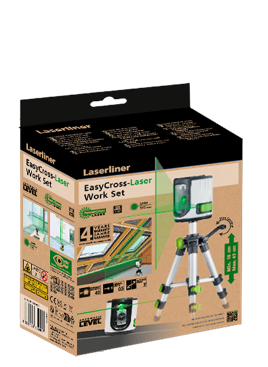 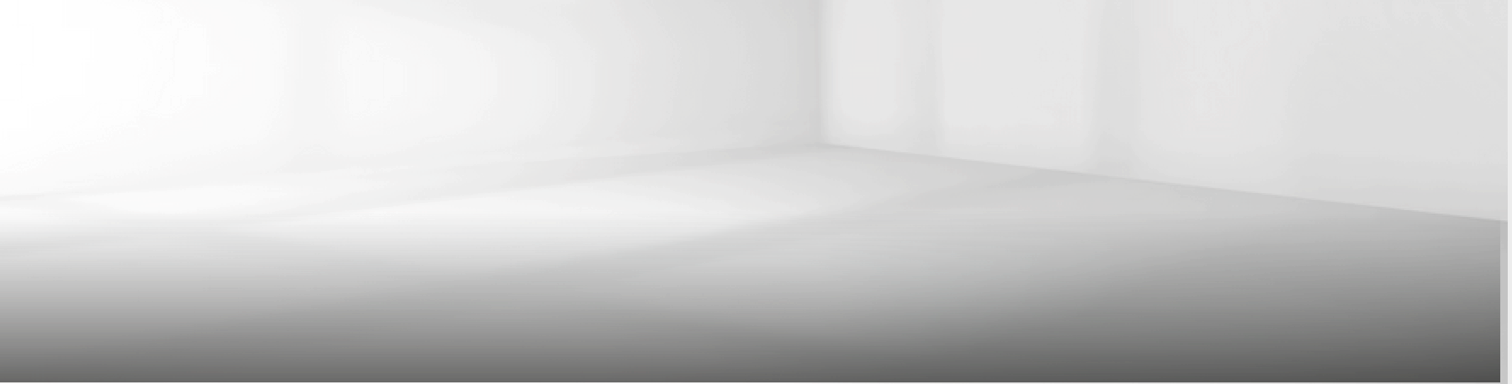 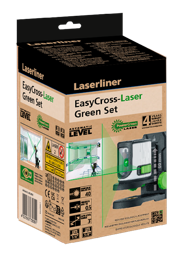 CompactPlane-Laser 3G Set 150
EasyCross-Laser Green Set
EasyCross-Laser Work Set
CompactLine-Laser G360 Set
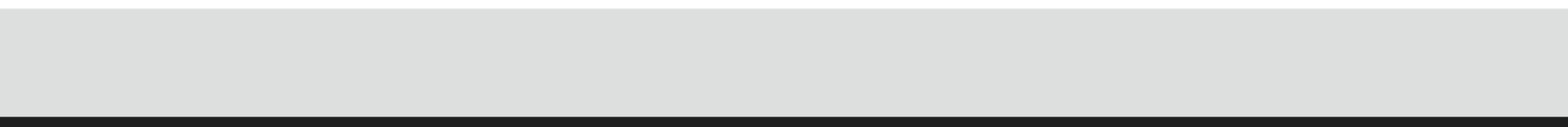 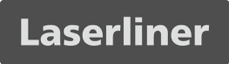 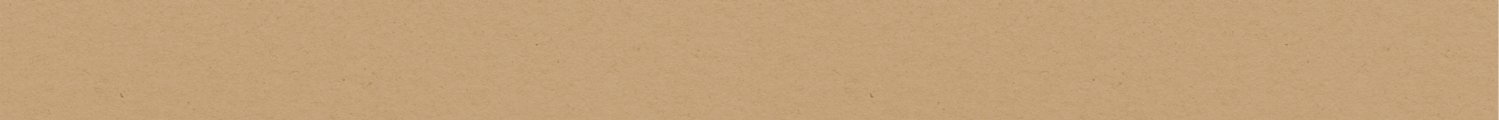 11
REDUZIERTER ÖKOLOGISCHER FUSSABDRUCK
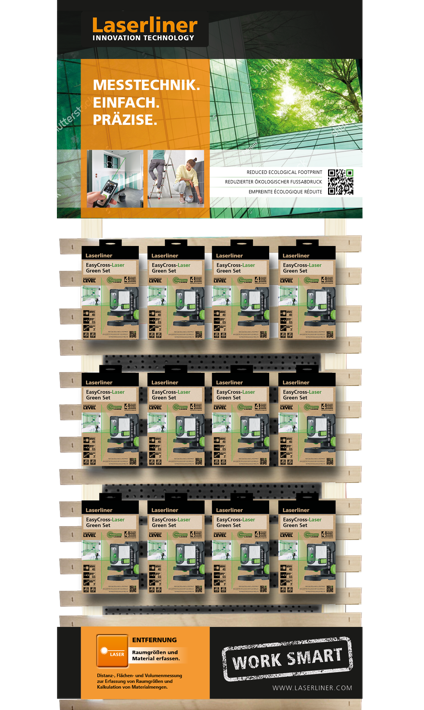 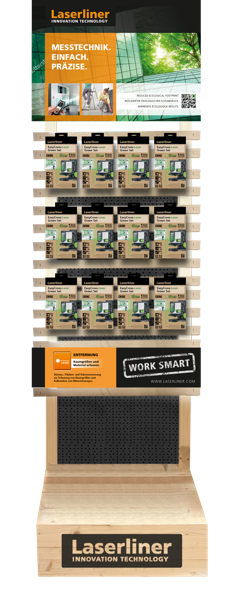 PRÄSENTATION
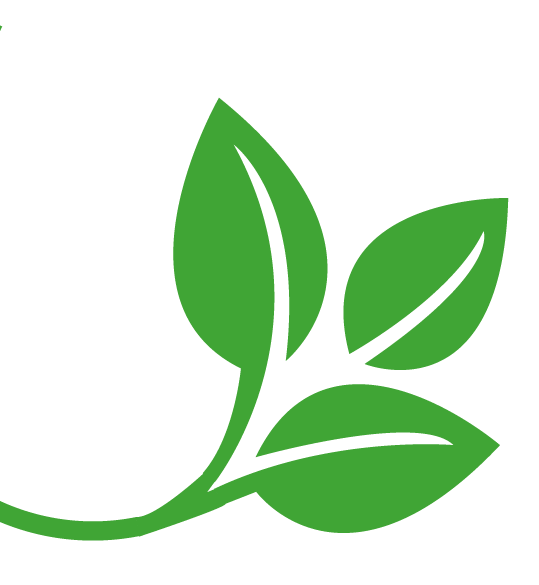 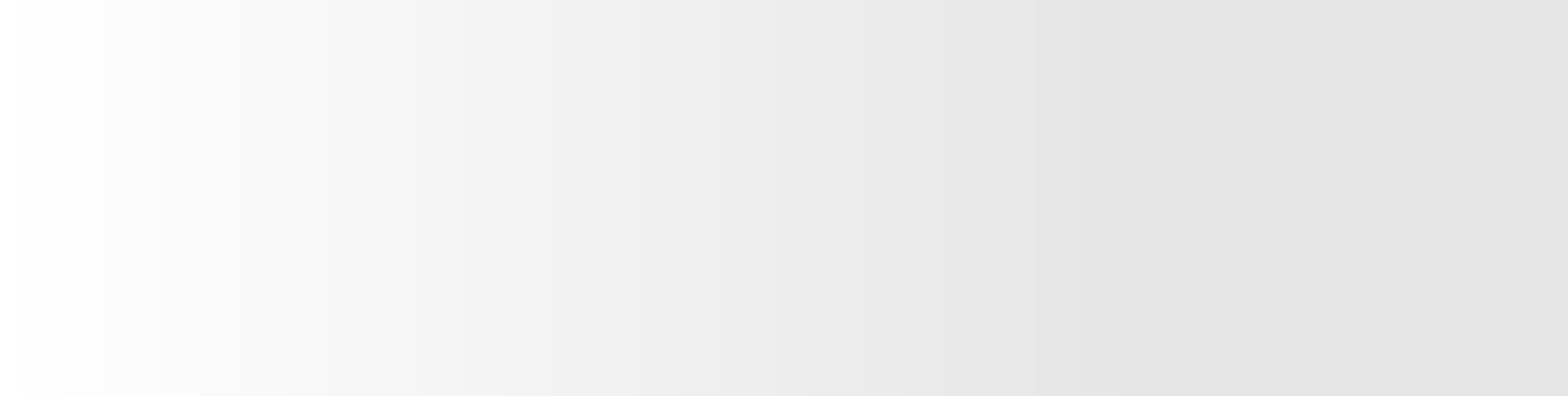 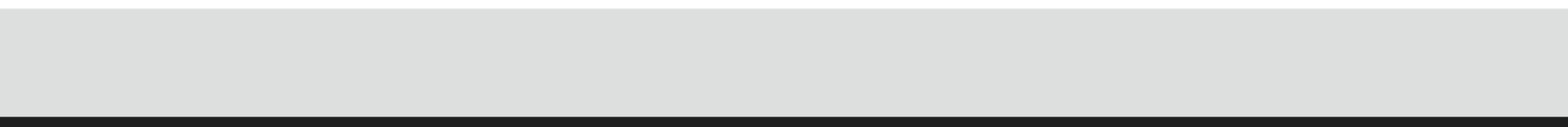 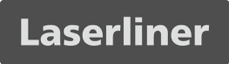 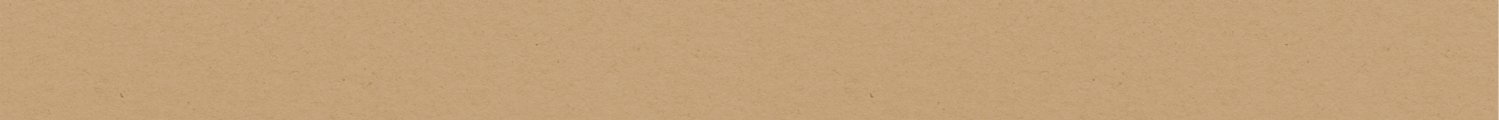 REDUZIERTER ÖKOLOGISCHER FUSSABDRUCK
12
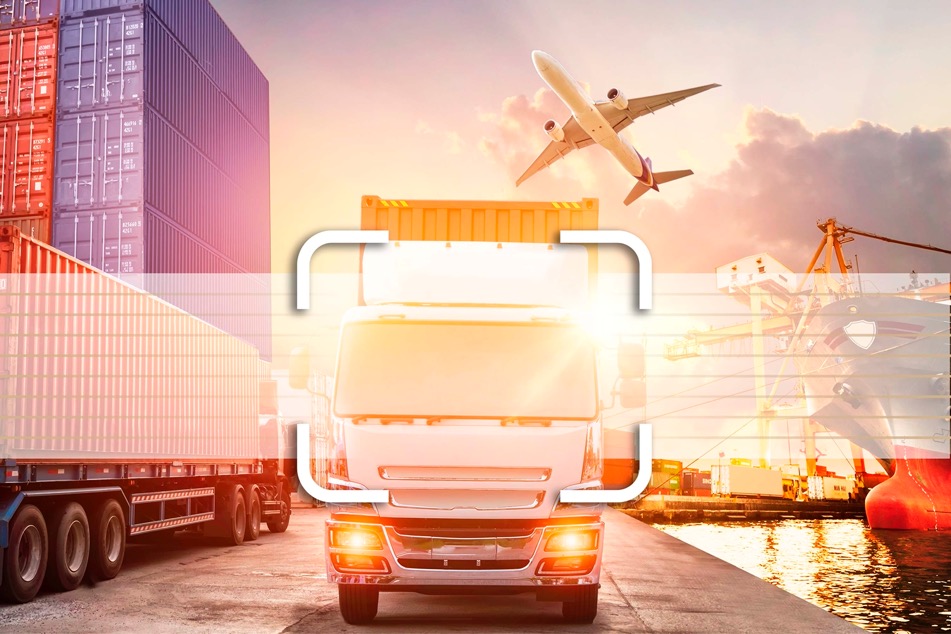 LOGISTIK
WENIGERVERPACKUNG –MEHR PLATZ
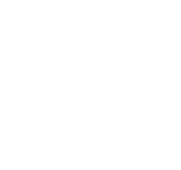 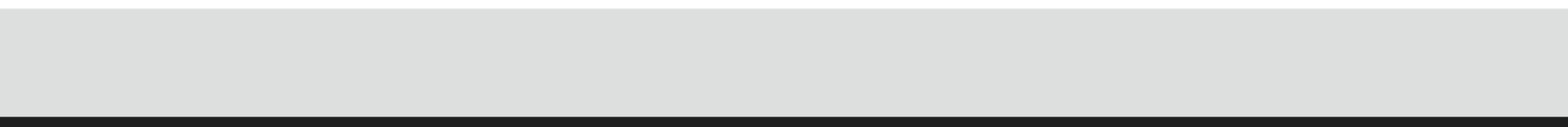 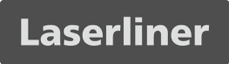 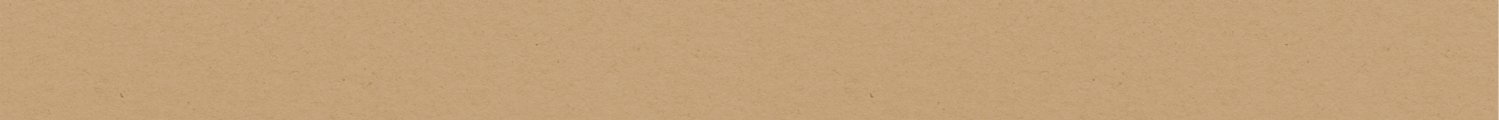 REDUZIERTER ÖKOLOGISCHER FUSSABDRUCK
13
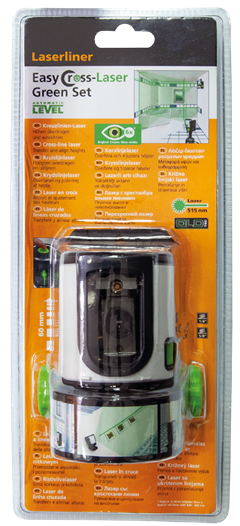 LOGISTIK
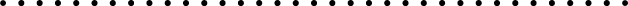 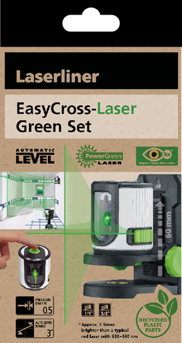 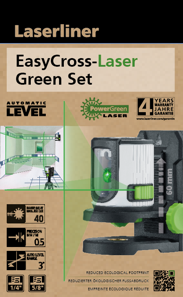 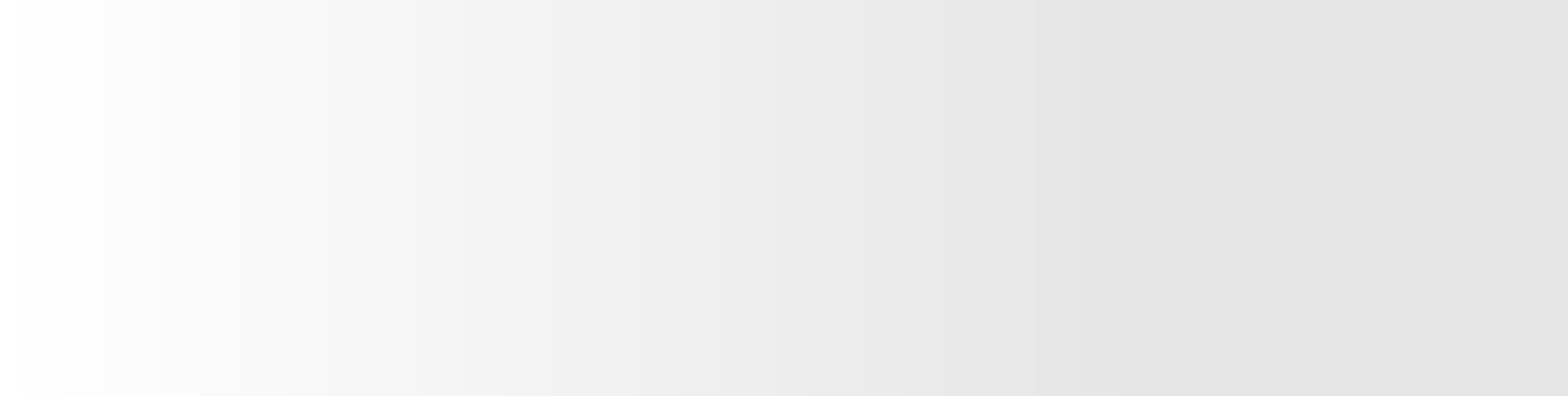 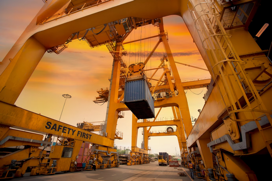 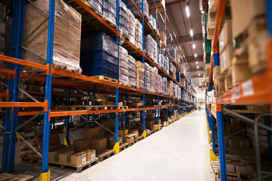 Optimierte Verpackungsgröße
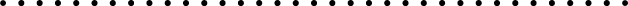 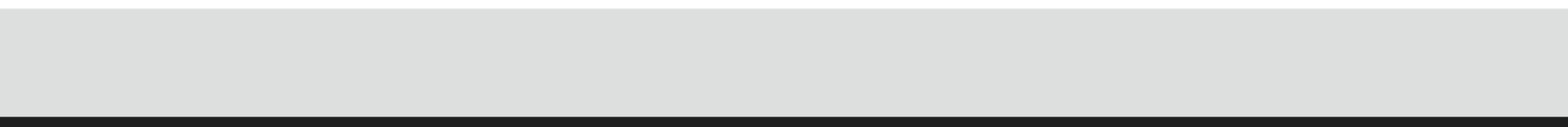 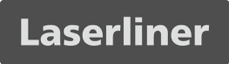 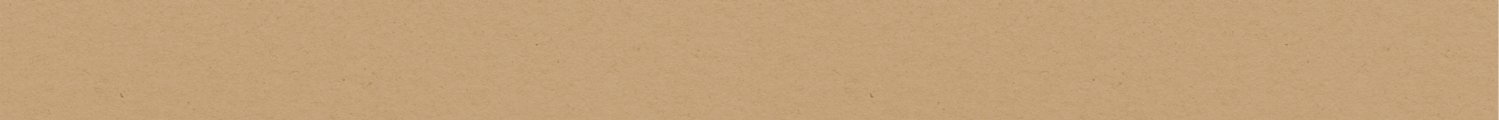 REDUZIERTER ÖKOLOGISCHER FUSSABDRUCK
14
LOGISTIK
Mehr Containerkapazität bei der Verschiffung
Mehr LKW-Ladekapazität
Keine zu großen Verpackungen mehr!
Durch die Reduzierung der Verpackungs-größe, können Ressourcen eingespart werden. Wir verpacken die Produkte ohne überflüssigen Hohlraum.
Lagerplatzoptimierung
Lagerfläche effizient nutzen
Mehr Platz im Lager
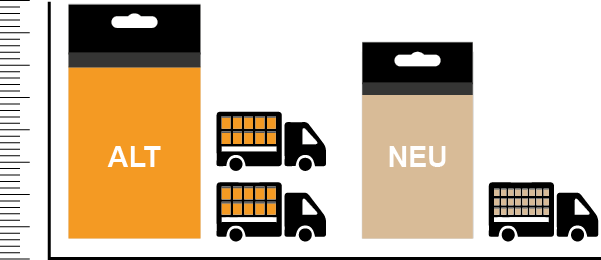 Reduzierung der Verpackungsgröße
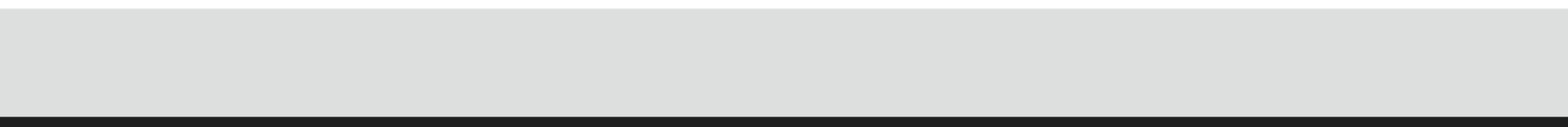 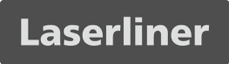 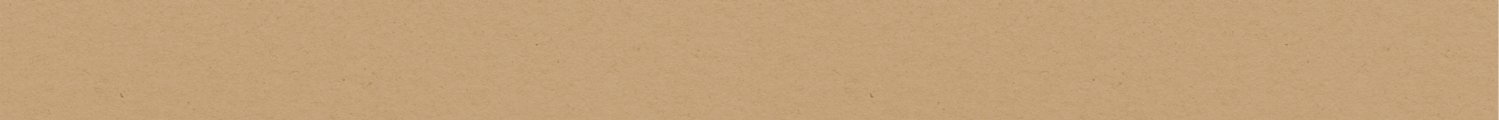 REDUZIERTER ÖKOLOGISCHER FUSSABDRUCK
15
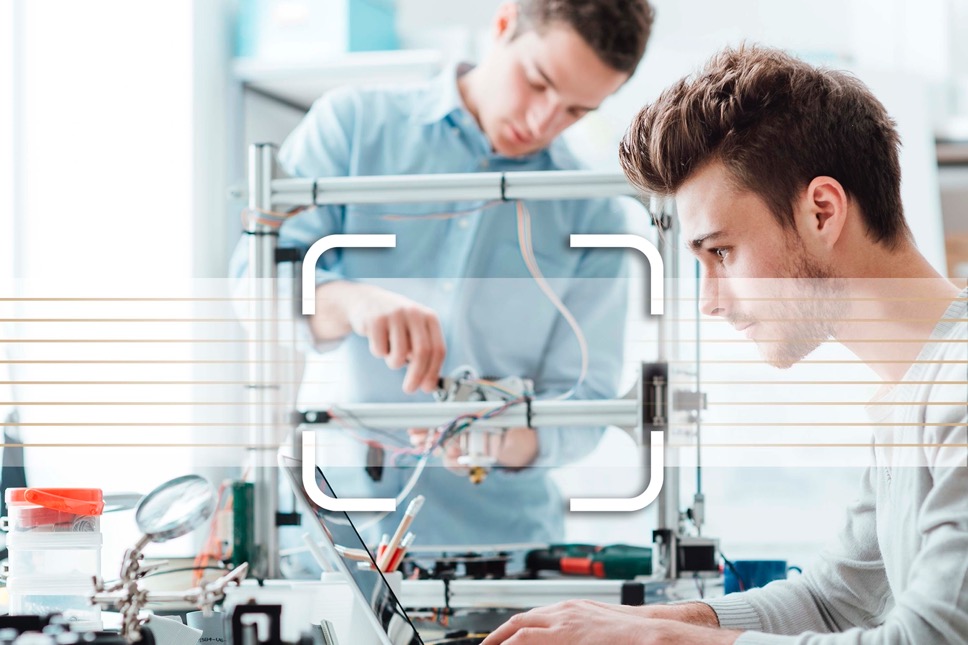 SERVICE
REPARIEREN STATT WEGWERFEN!
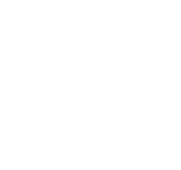 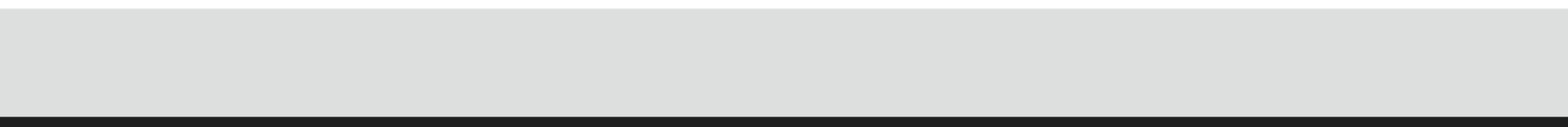 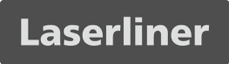 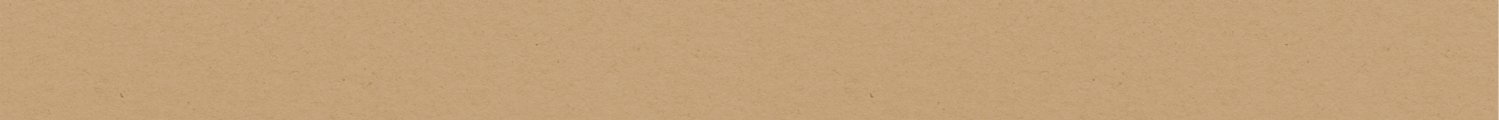 REDUZIERTER ÖKOLOGISCHER FUSSABDRUCK
16
SERVICE
Schnelle Reparturabwicklung
Nachhaltigkeit fängt mit einem guten, zuverlässigen Service an. 

Ein Produkt reparieren zu lassen, ist oft günstiger, als es neu zu kaufen. Zudem wird durch die Reparatur die Anhäufung von Elektroschrott verringert und die Umwelt geschont.
Ersatzteilservice
Überprüfungs-/Kalibrierservice
Ersatzteillager
4 JAHRE GARANTIE
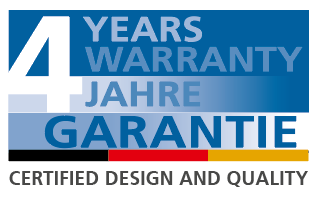 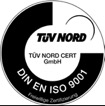 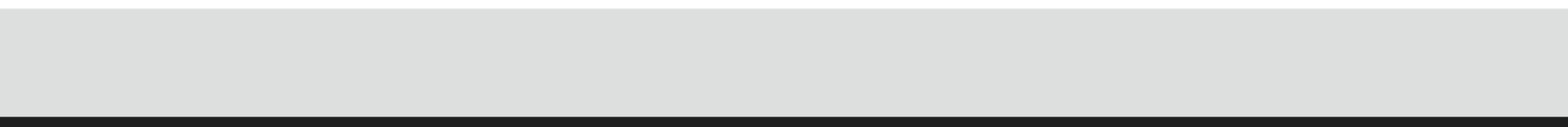 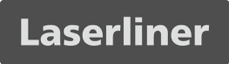 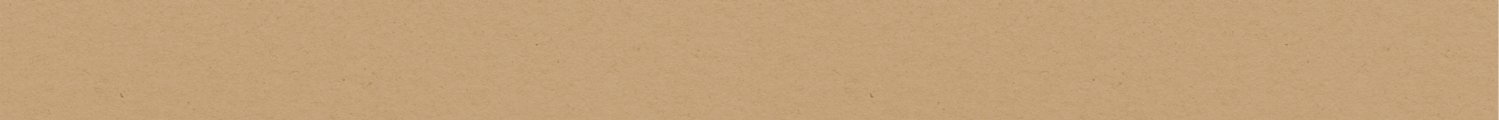 REDUZIERTER ÖKOLOGISCHER FUSSABDRUCK
17
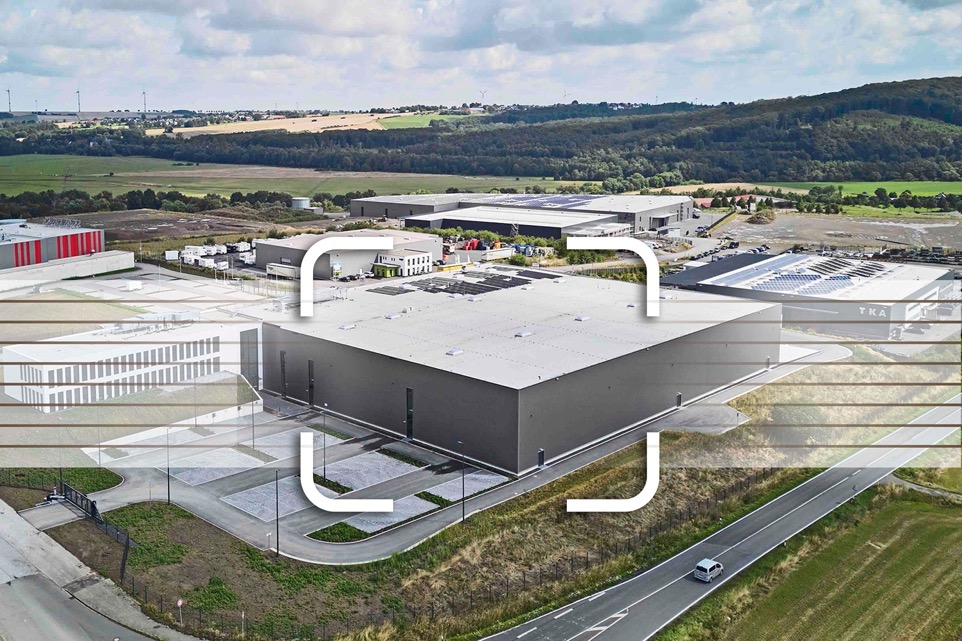 WIR ÜBER UNS
45% WENIGERPRIMÄR-ENERGIE
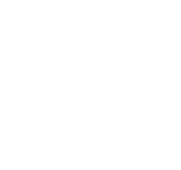 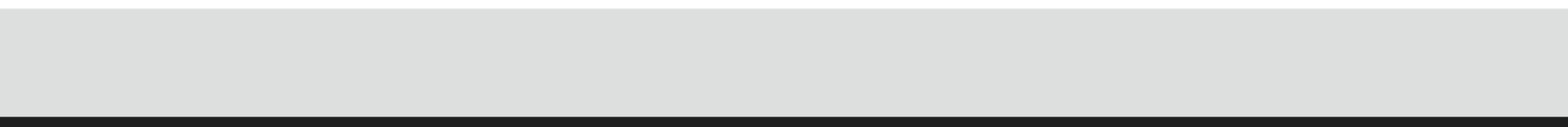 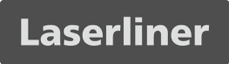 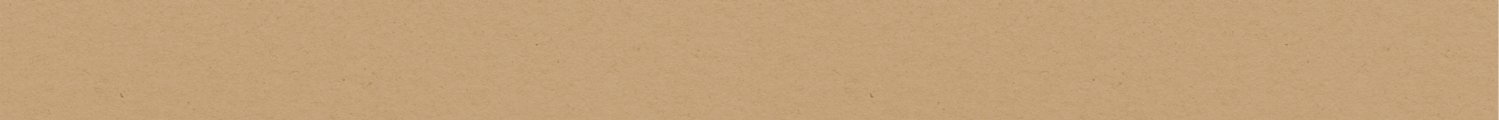 18
REDUZIERTER ÖKOLOGISCHER FUSSABDRUCK
WIR ÜBER UNS
Reduzierter CO2-Ausstoß
Mit gutem Beispiel voran:Investition in eine grüne Zukunft. 

Klimaschutz und Energieversorgung für die Zukunftsfähigkeit unseres Wirtschaftsstandorts im Sauerland.
Energieeffizienz nach EG 55
Photovoltaikanlage zur Energiegewinnung
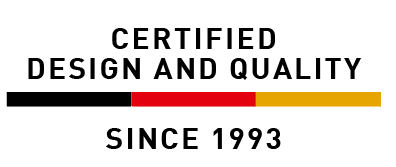 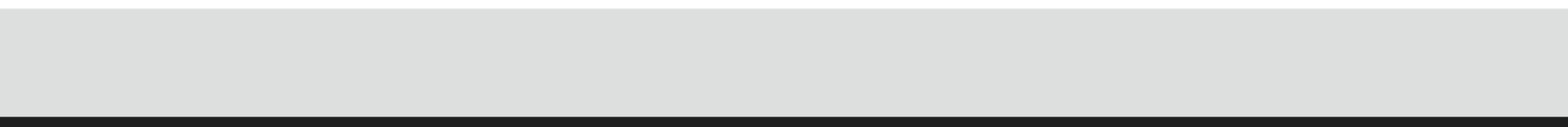 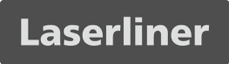 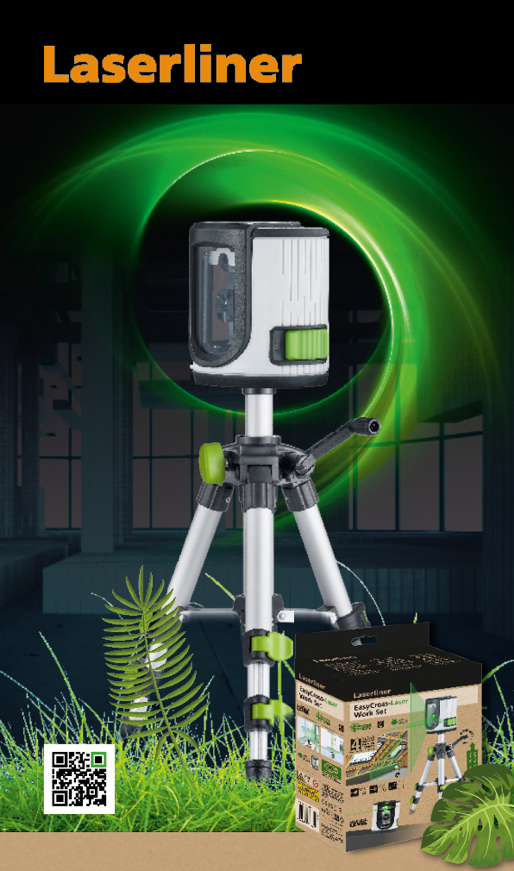 ENDE
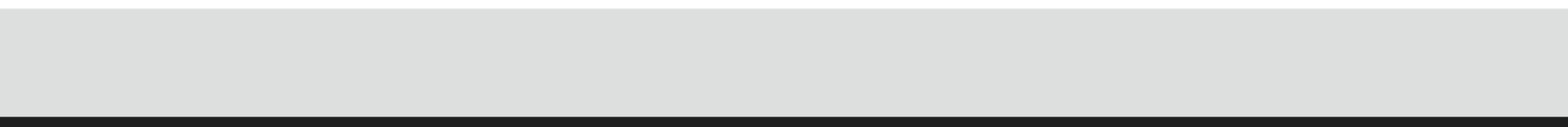 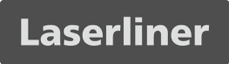